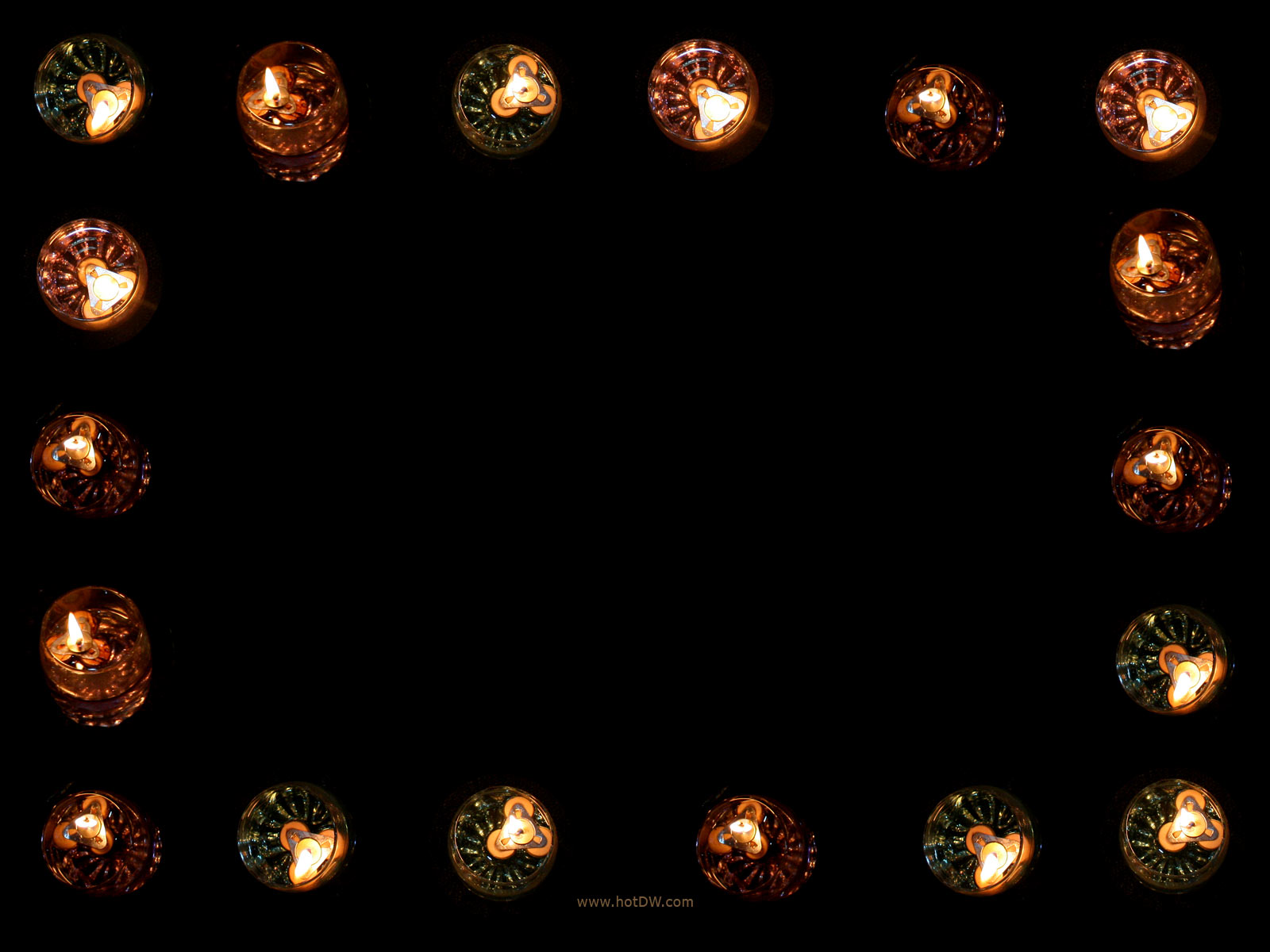 Penyebaran Pencemaran Air dan Dampak yang Ditimbulkan
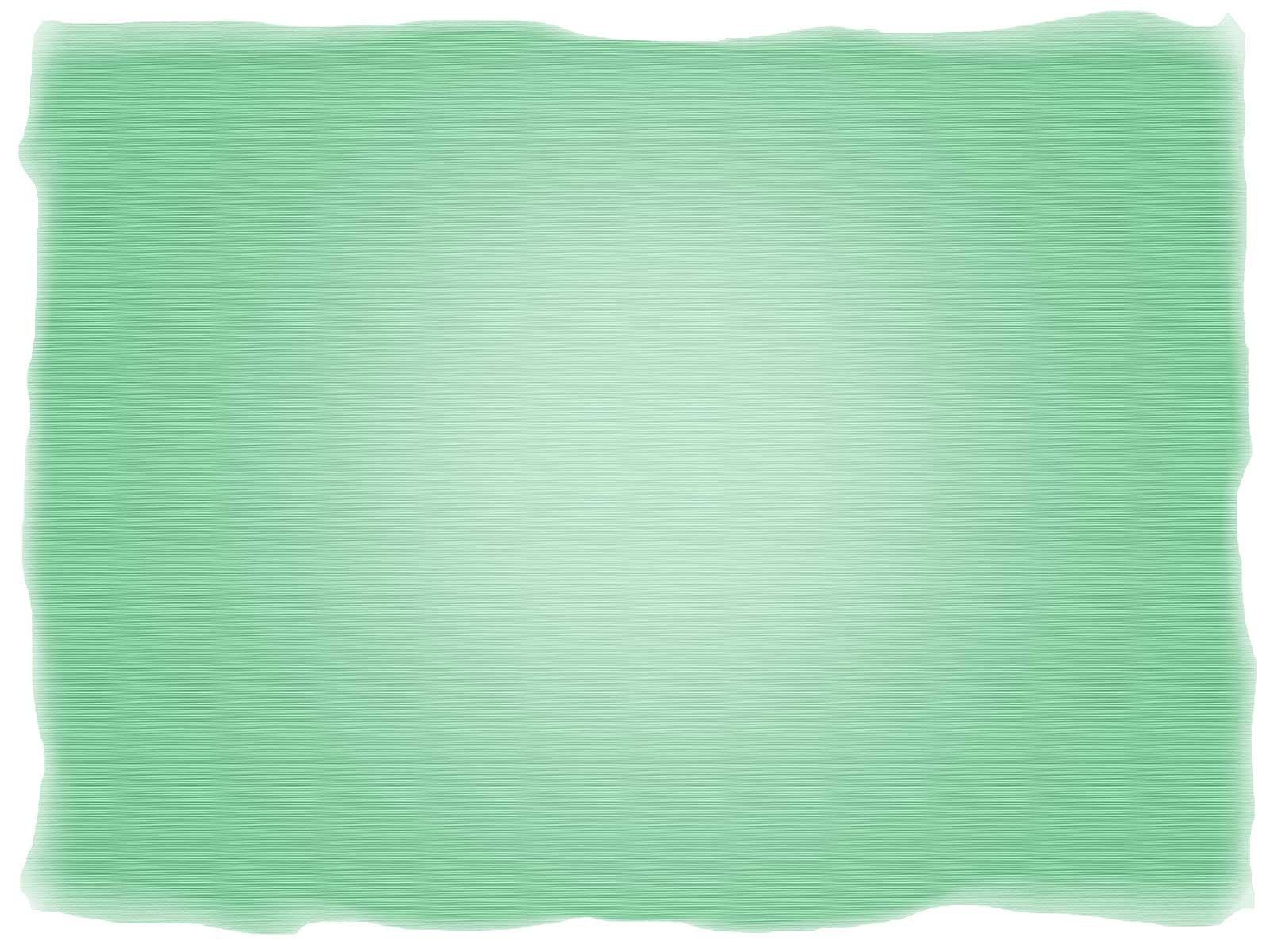 Pencemaran air atau polusi air
Penyimpangan sifat-sifat air dari dari keadaan normal yang diakibatkan oleh masuknya bahan pencemar (polutan) yang dapat berupa gas, bahan terlarut, dan partikulat.
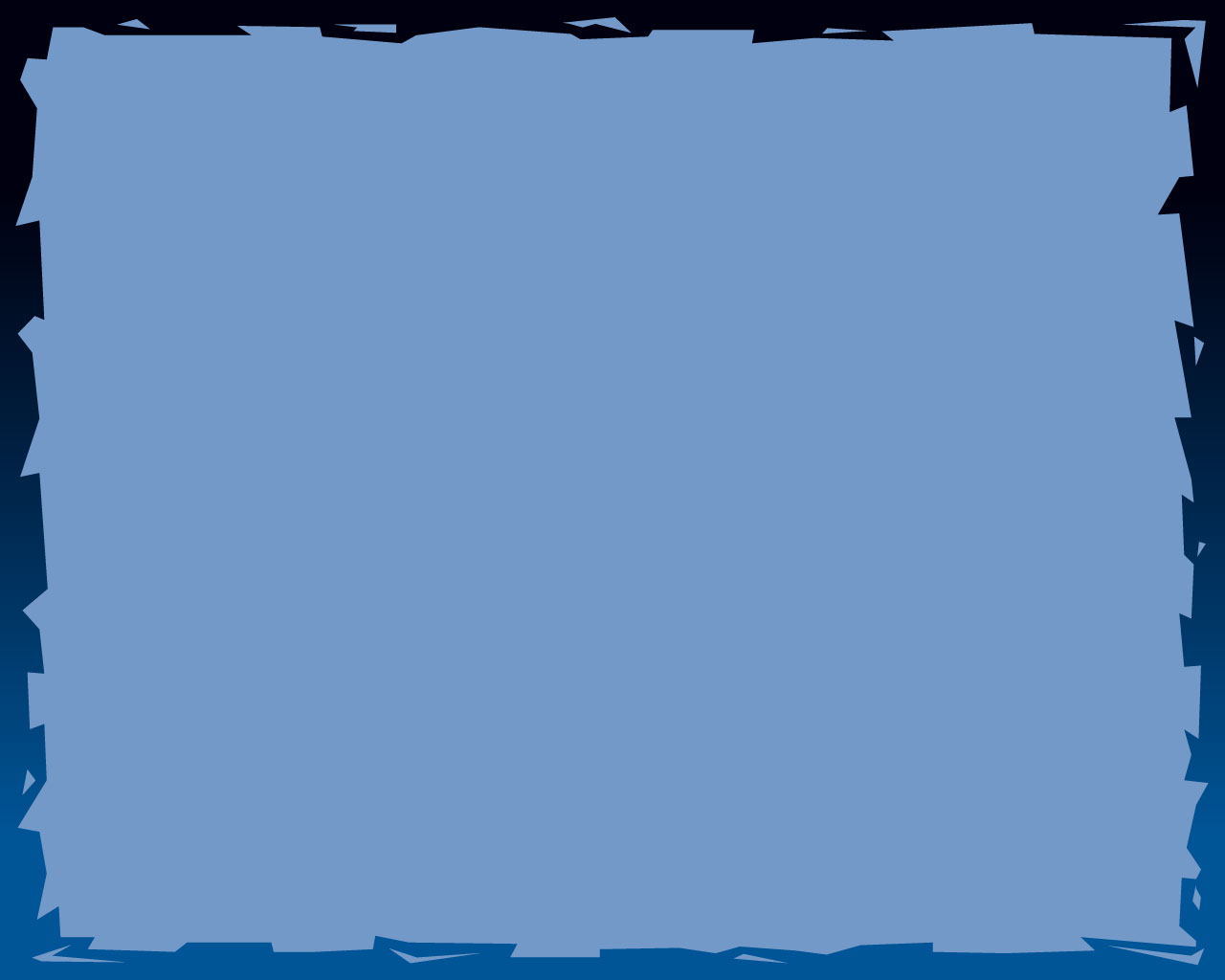 Kualitas dan kuantitas air yang sesuai dengan kebutuhan manusia merupakan faktor penting yang menentukan kesehatan hidupnya.
Dipengaruhi
keberadaan berbagai jenis mikroorganisme patogen dan kandungan bahan kimia berbahaya dalam air.
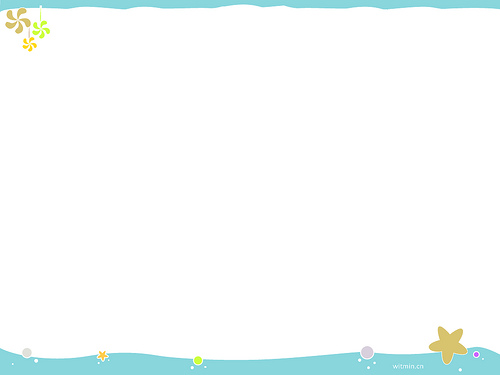 Pencemaran air dikelompokkan ke dalam 2 kategori:
Sumber Tidak Langsung
Sumber  Langsung
Buangan (effluent) yang berasal dari sumber pencemarnya yaitu limbah hasil pabrik dan limbah domestik yang langsung dibuang ke badan air.
Kontaminan yang masuk melalui air tanah akibat adanya pencemaran pada air permukaan.
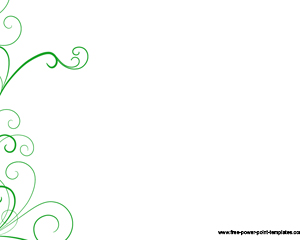 Bahaya langsung terhadap kesehatan manusia dapat terjadi akibat mengkonsumsi air yang tercemar atau air yang berkualitas buruk, baik langsung diminum, melalui makanan dan dapat juga akibat dari pemakaian air yang tercemar untuk keperluan sehari-hari seperti mencuci peralatan makan, dll.
Pencemaran air oleh virus, bakteri patogen, dan parasit lainnya atau oleh zat kimia dapat terjadi pada sumber air bakunya, ataupun terjadi pada saat pengolahan dari pabrik ke konsumen.
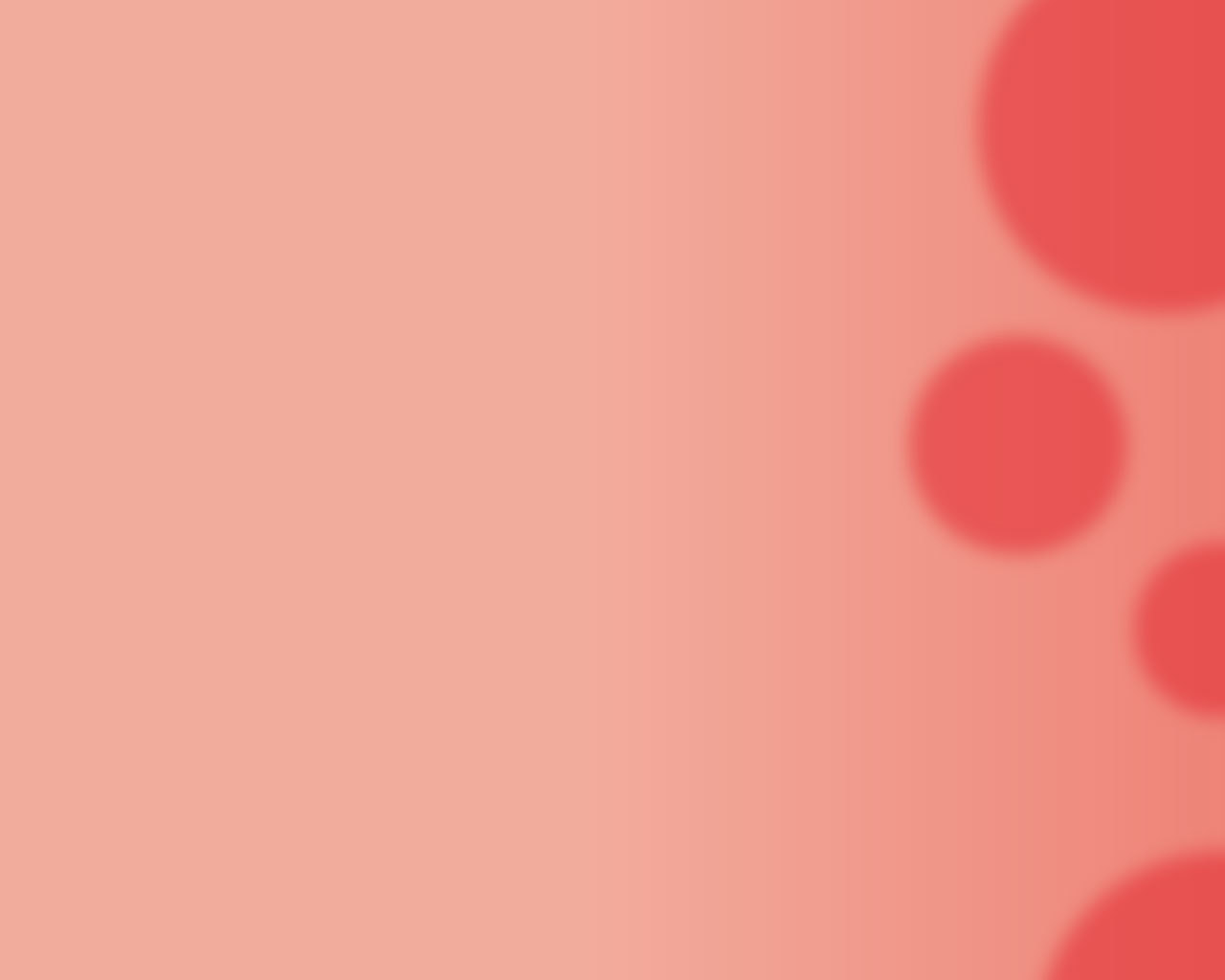 Organisme indikator 
Sekelompok organisme yang digunakan sebagai petunjuk kualitas air untuk mendeteksi dan menghitung kontaminasi  di air, makanan, dan sampel lainnya.
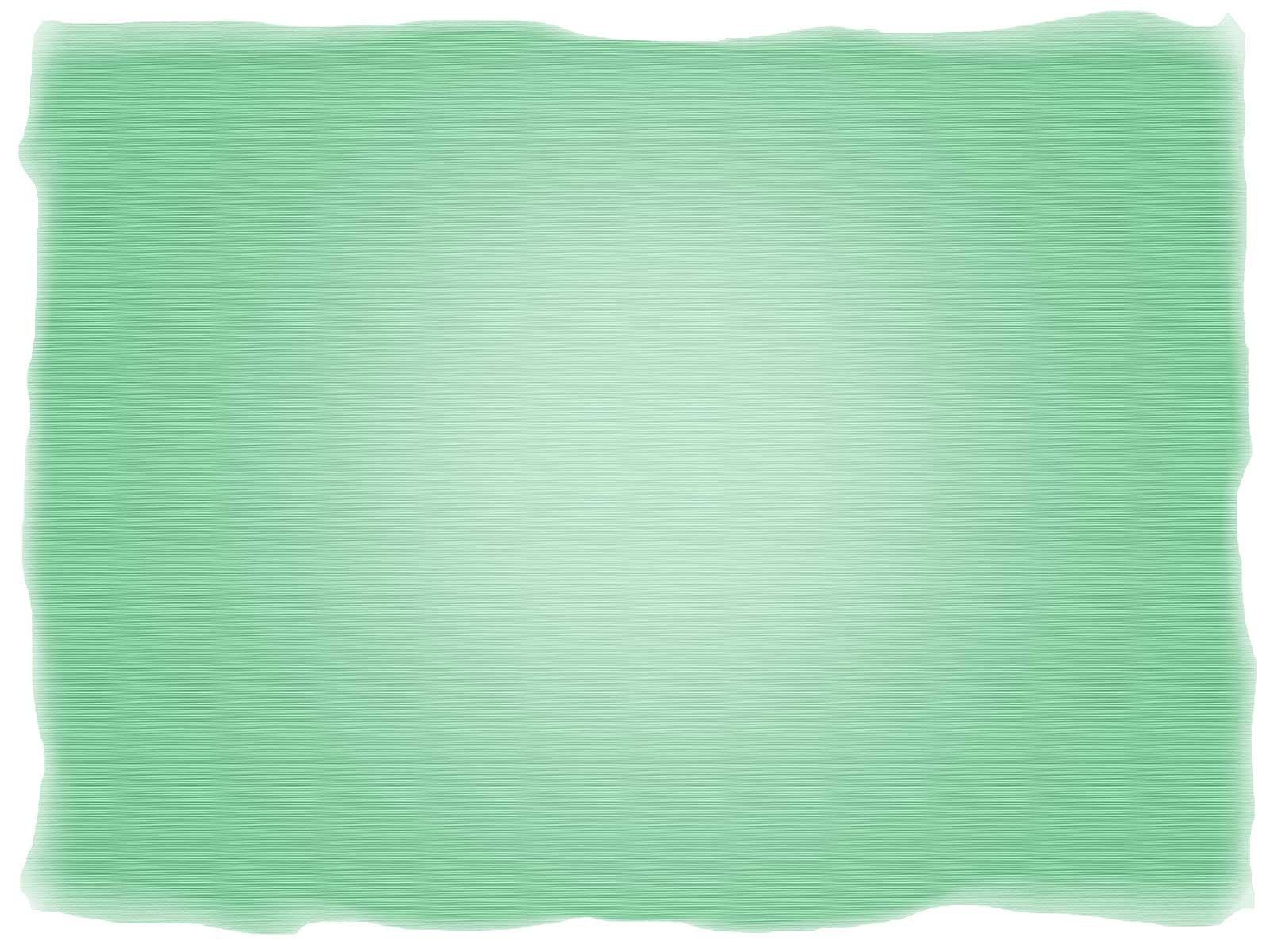 Sebagai Organisme indikator terdapat persyaratan yang harus dipenuhi oleh mikroorganisme tersebut, yaitu:

Dapat digunakan untuk berbagai jenis air
Organisme harus muncul bila patogen dari sumber polusi muncul
Mudah diisolasi, murah, mudah diidentifikasi, dan mudah dihitung
Lebih banyak jumlahnya dan lebih tahan dibanding patogen
Bukan merupakan patogen
Merespon perlakuan dan kondisi lingkungan
 Kepadatan indikator harus berkaitan langsung 	dengan derajat polusi
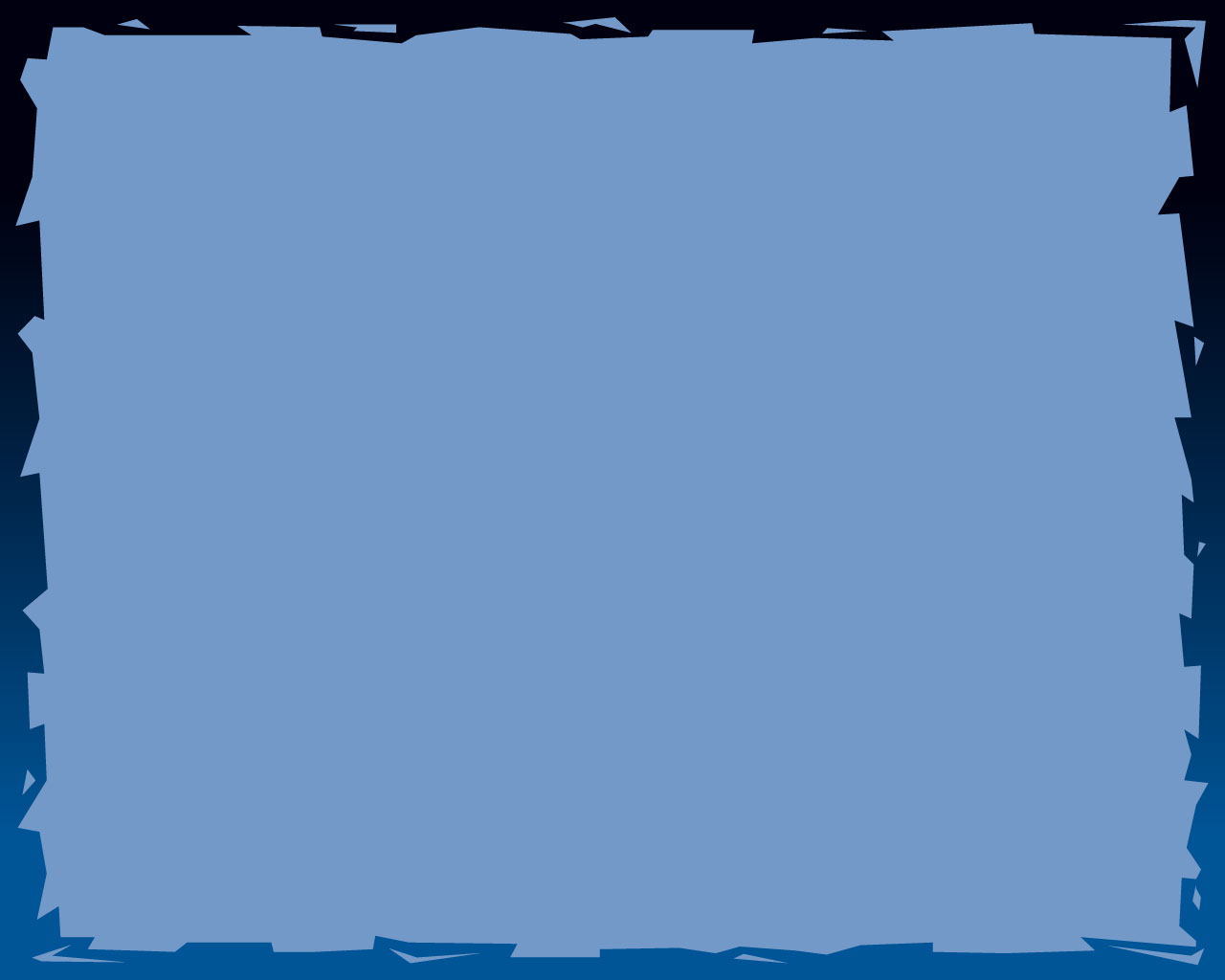 Contoh  Organisme Indikator
Kerang
Kijing
Cacing bersegmen
Siput
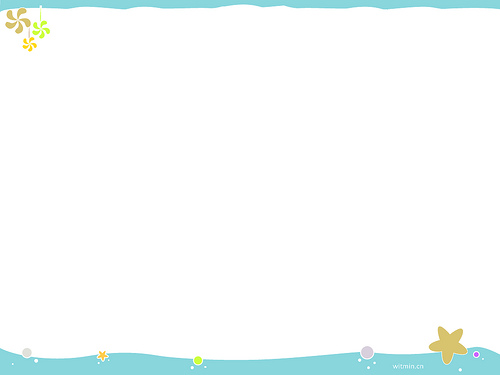 Sumber Pencemar
Suatu lokasi tertentu (point source)
Lokasi tak tentu/tersebar (non point source).
Knalpot mobil, cerobong asap pabrik, saluran limbah industri
Sumber point source dalam jumlah banyak, misalnya limpasan dari daerah pertanian yang mengandung pestisida dan pupuk, limpasan dari daerah pemukiman.
bersifat lokal dan efek yang ditimbulkan ditentukan berdasarkan karakteristik spasial kualitas air
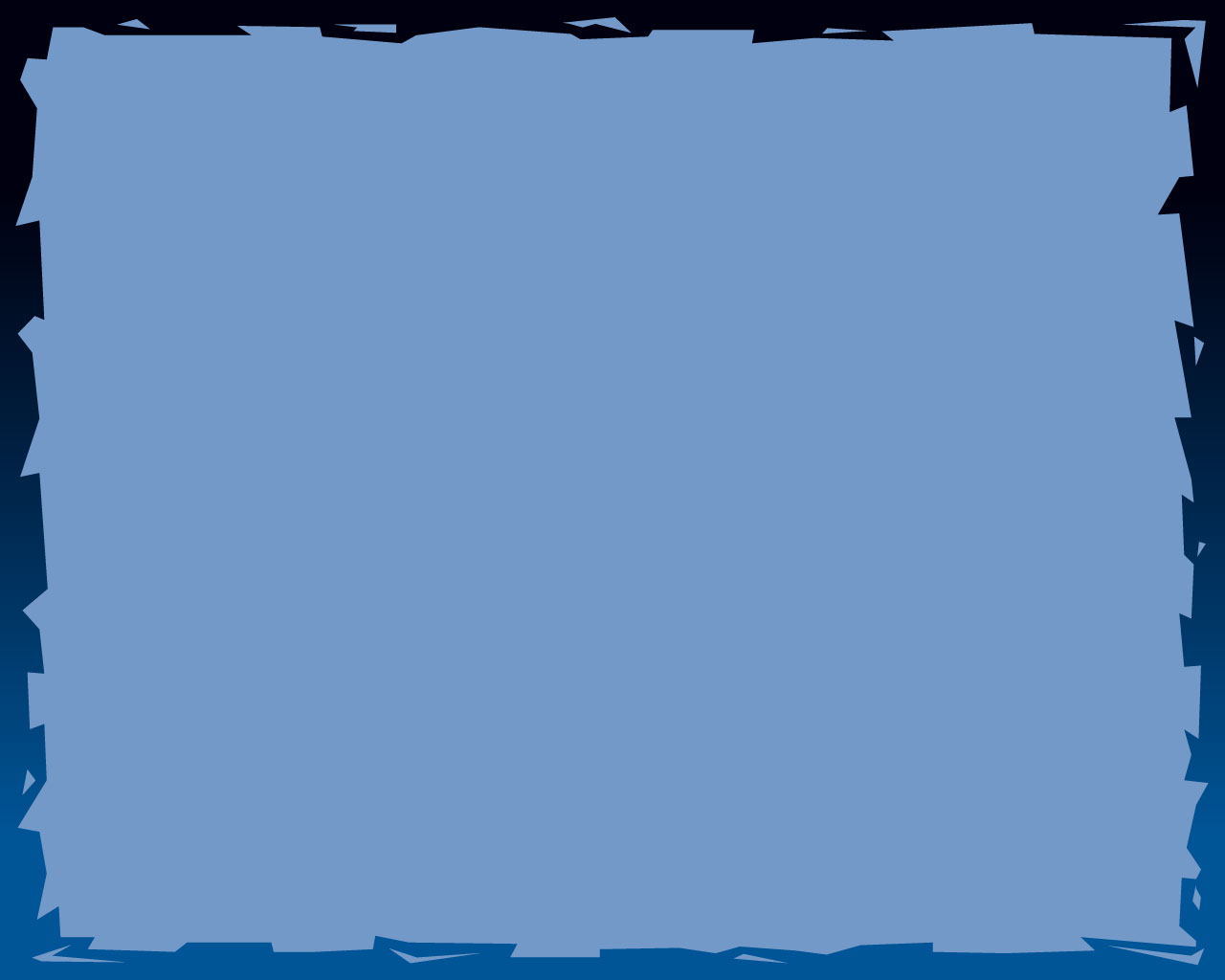 Bahan-bahan yang bersifat asing bagi alam yang memasuki suatu tatanan ekosistem sehingga mengganggu fungsi ekosistem tersebut
Bahan Pencemar
Berdasarkan cara masuknya ke dalam lingkungan
Polutan alamiah
Polutan antropogenik
Letusan gunung merapi, tanah longsor, banjir, dan fenomena alam lainnya yang secara alamiah sulit dikendalikan
Kegiatan domestic (rumah tangga), kegiatan perkotaan, kegiatan industri
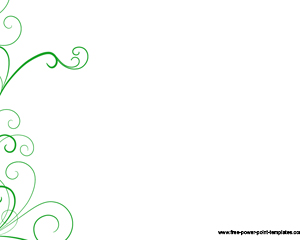 Berdasarkan sifat toksiknya
Polutan tak toksik
Polutan toksik
Telah berada pada ekosistem secara alami. Sifat destruktif  (merusak) pencemar ini muncul apabila berada dalam jumlah yang berlebihan
Menyebabkan letal (kematian) maupun sub-letal, misalnya terjadi gangguan pertumbuahn, tingkah laku, morfologi organisme akuatik
Bahan-bahan yang tidak alami, seperti pestisida, detergen
Nutrient tersuspensi yang memicu eutrofikasi
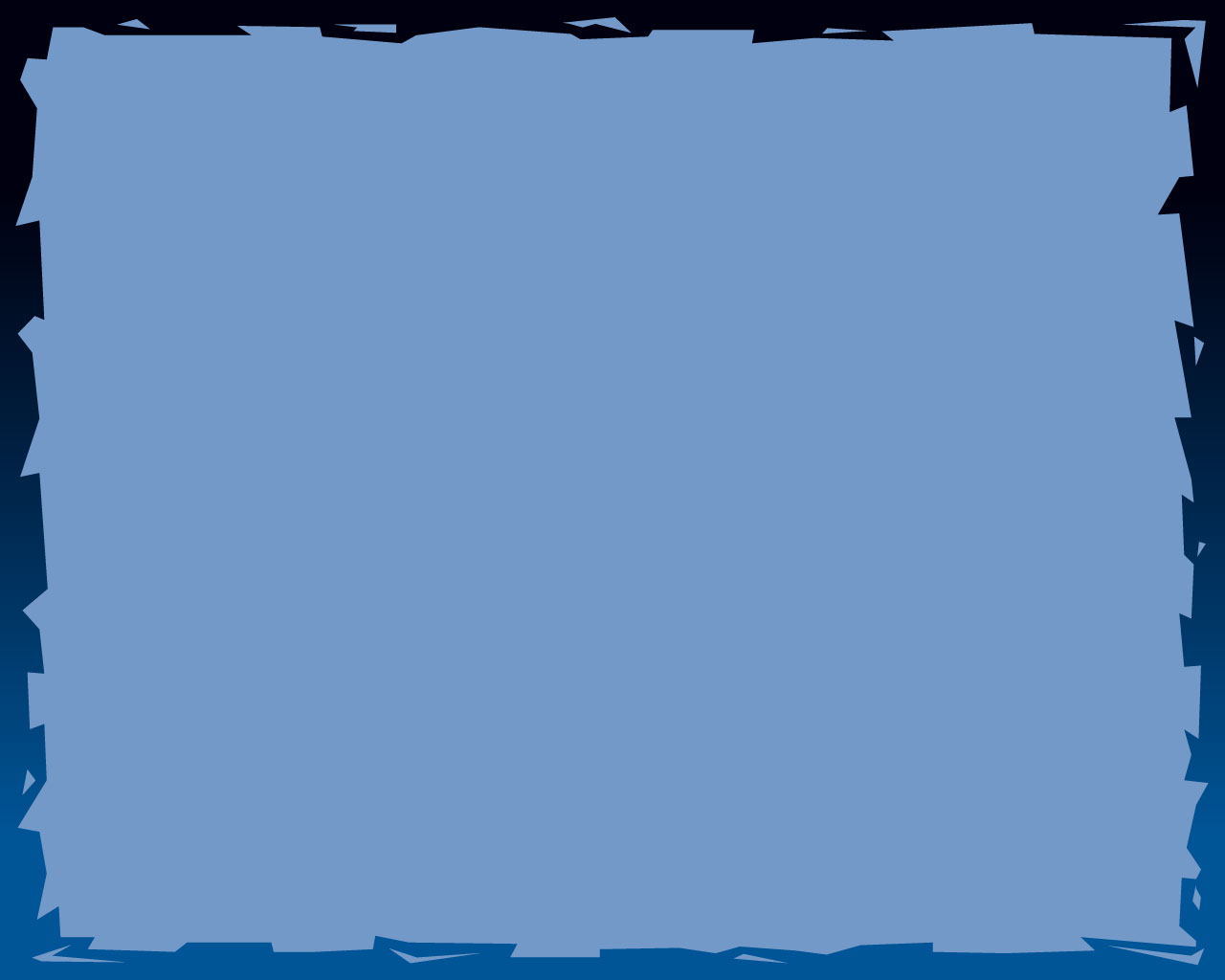 Pengaruh bahan pencemar terhadap lingkungan perairan dak kesehatan manusia dapat dilihat pada skema berikut:
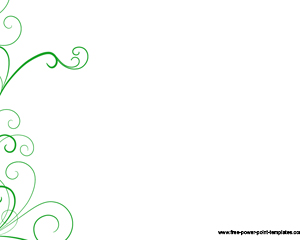 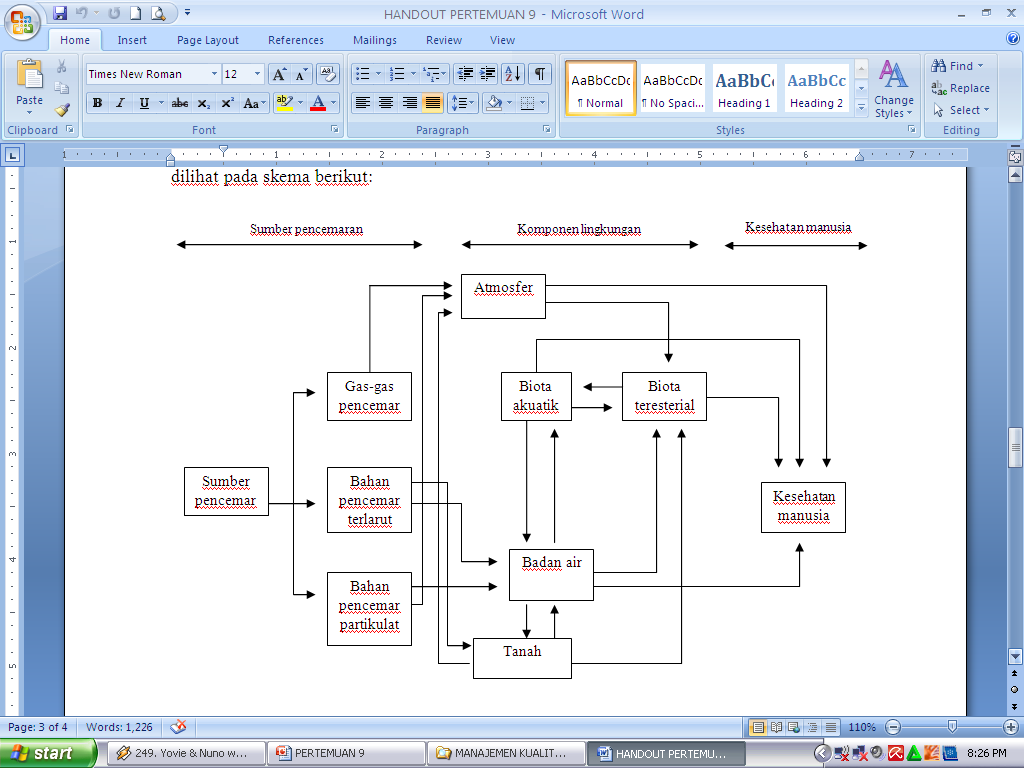 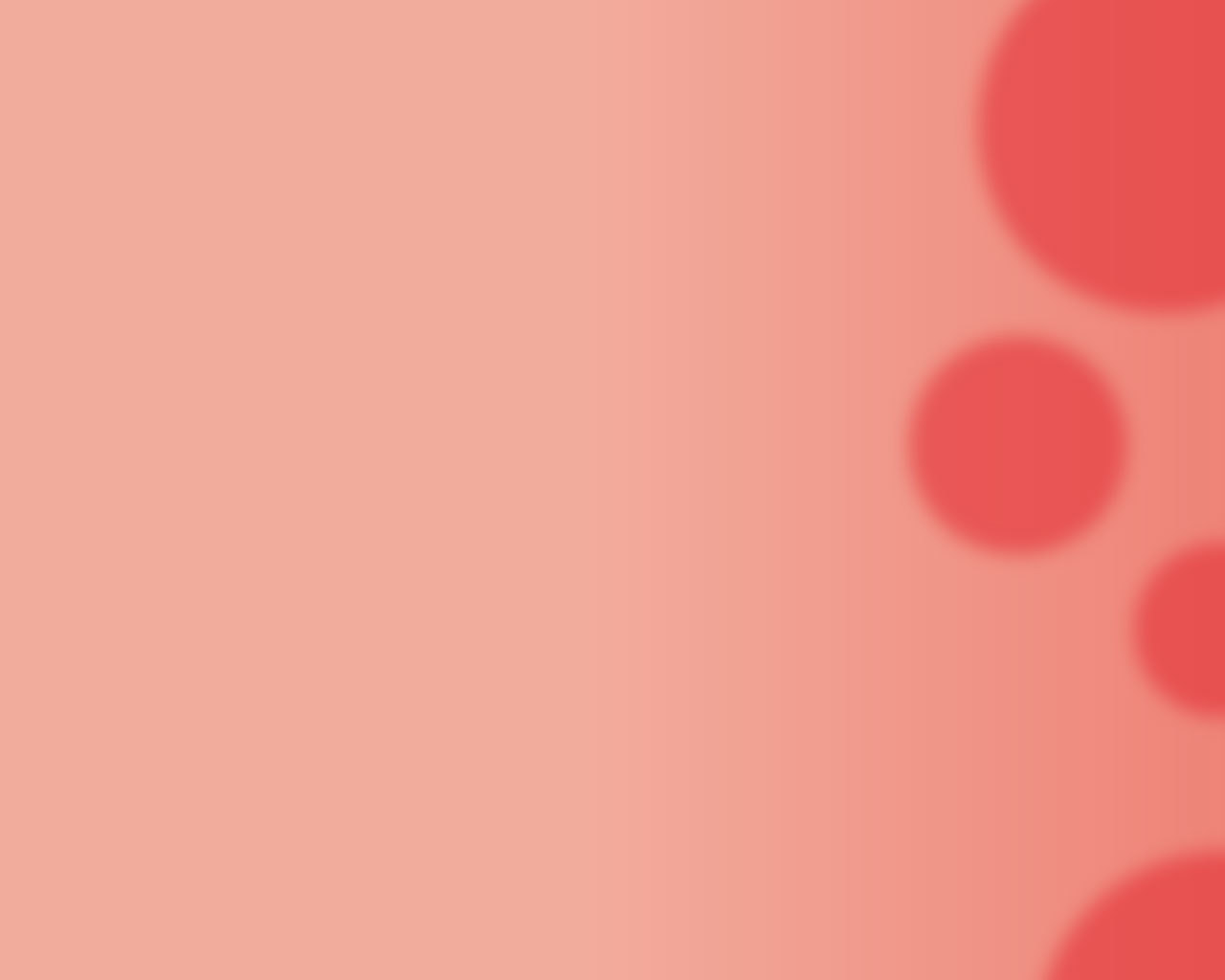 Jenis-jenis Pencemar
Jika di perairan terdapat lebih dari 2 jenis polutan, maka kombinasi pengaruh yang ditimbulkan:
Additive: Pengaruh yang ditimbulkan oleh beberapa jenis polutan merupakan penjumlahan dari pengaruh masing-masing polutan.  Contoh: pengaruh Zinc dan Kadmium pada ikan

Synergism: Pengaruh yang ditimbulkan oleh beberapa jenis polutan lebih besar daripada penjumlahan pengaruh dari masing-masing polutan.  Contoh: pengaruh Copper dan surfaktan

Antagonism: Pengaruh yang ditimbulkan oleh beberapa jenis polutan saling mengganggu sehingga pengaruh secara kumulatif lebih kecil atau mungkin hilang.  Contoh: pengaruh kombinasi Kalsium dan Timbal
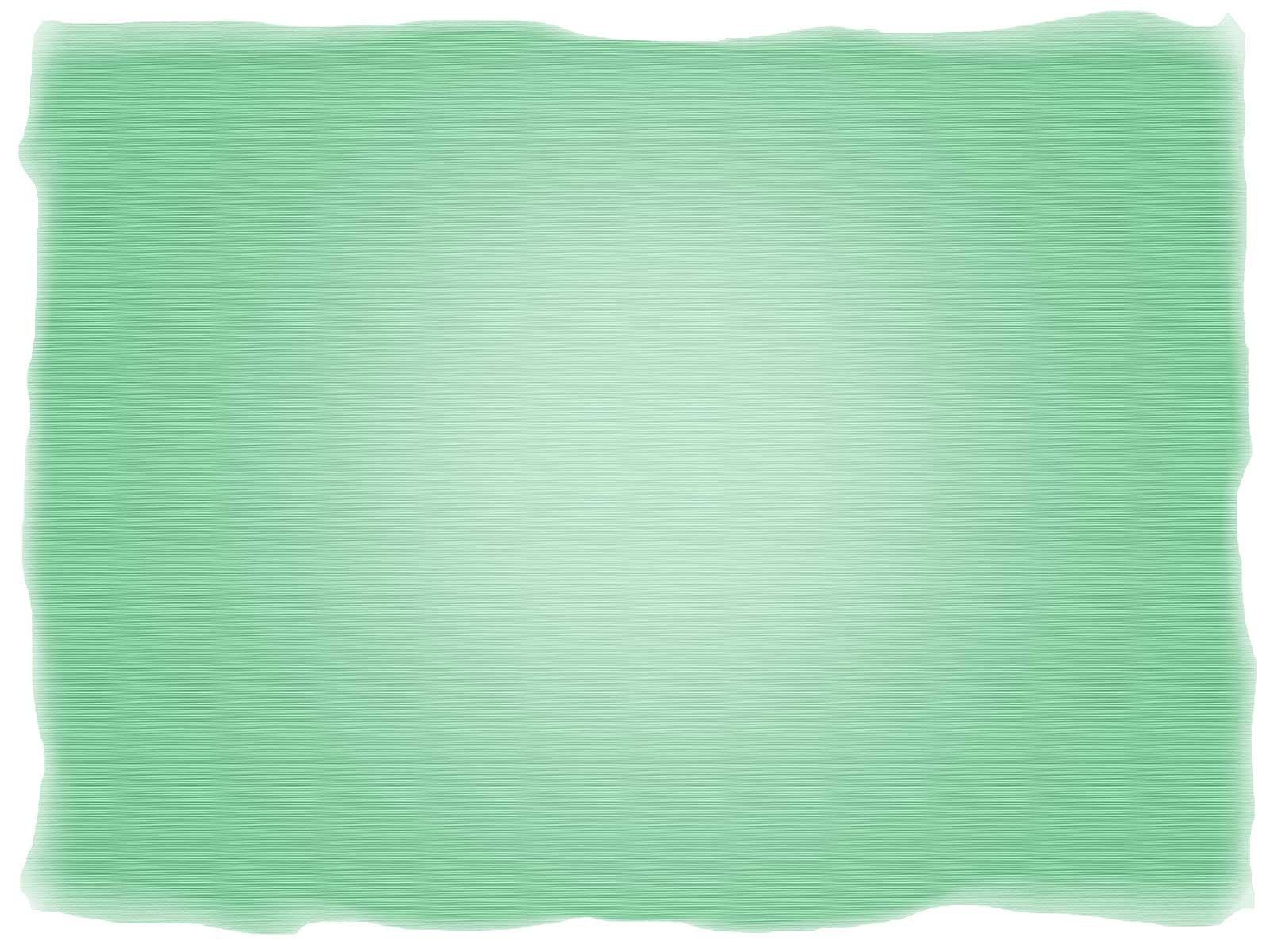 Dampak yang Ditimbulkan Akibat Pencemaran:
Saat ini limbah kegiatan industri dikatakan telah mengancam kondisi alam. Hal ini disebabkan karena melalui mekanisme alam seperti tiupan angin, aliran air sungai, daya rambat di tanah melalui difusi limbah tersebut dapat menyebar ke semua tempat.
 
Buangan di perairan menyebabkan masalah kehidupan biota dalam bentuk keracunan bahkan kematian. Gangguan terhadap biota perairan telah menimbulkan dampak penurunan kuantitas biota perairan.
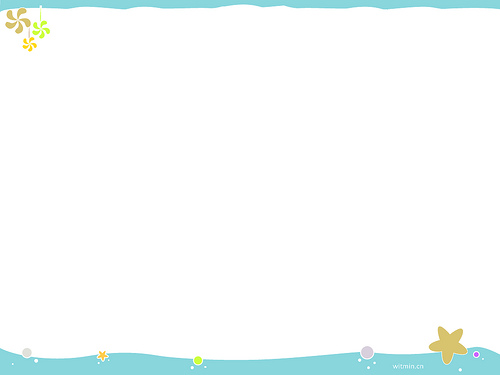 Akibat Pencemaran:
Selain eutrofkasi, erosi lumpur akibat sedimentasi yang terbawa ke laut kemudian diendapkan mengakibatkan tertutupnya permukaan karang yang pada akhirnya menyebabkan kematian karang. 

Akibat pencemaran tersebut  kehidupan biota dalam air dapat terganggu bahkan mati karena oksigen yang terlarut dalam air  akan habis dipakai untuk dekomposisi aerobik dari zat-zat organik yang banyak  terkandung dalam air buangan  limbah.
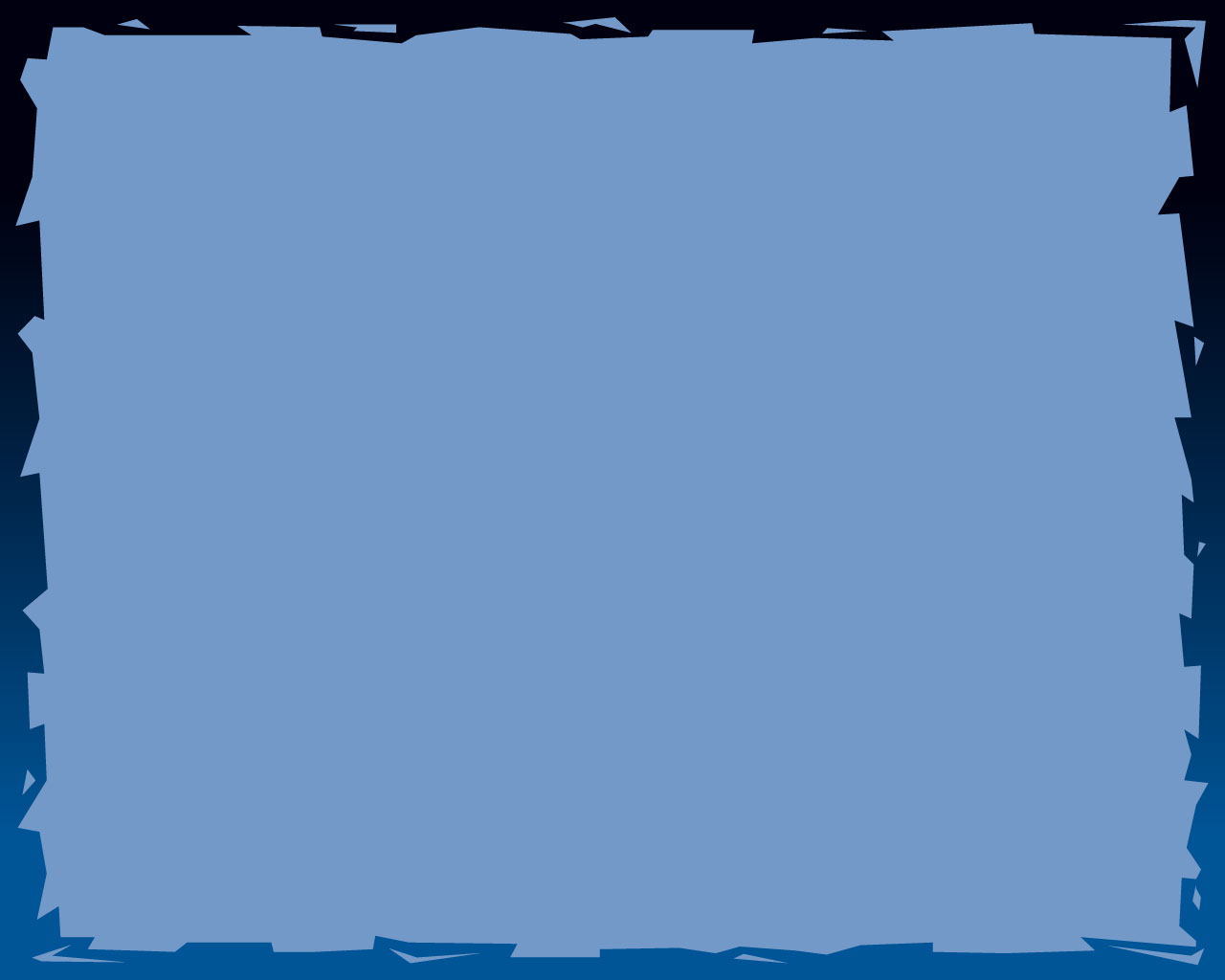 Beberapa contoh dampak dari terjadinya pencemaran:
Kandungan lumpur yang meningkat di dalam air mengurangi jumlah cahaya yang masuk yang diperlukan untuk berfotosintesis. 

 Buangan air panas meskipun tidak langsung membunuh biota air, dapat merubah kondisi dari lingkungan hidupnya. Tingkah laku ikan yang selalu berpindah (migrasi) dapat berubah disebabkan adanya perubahan suhu yang relatif cepat pada jangka waktu yang pendek.
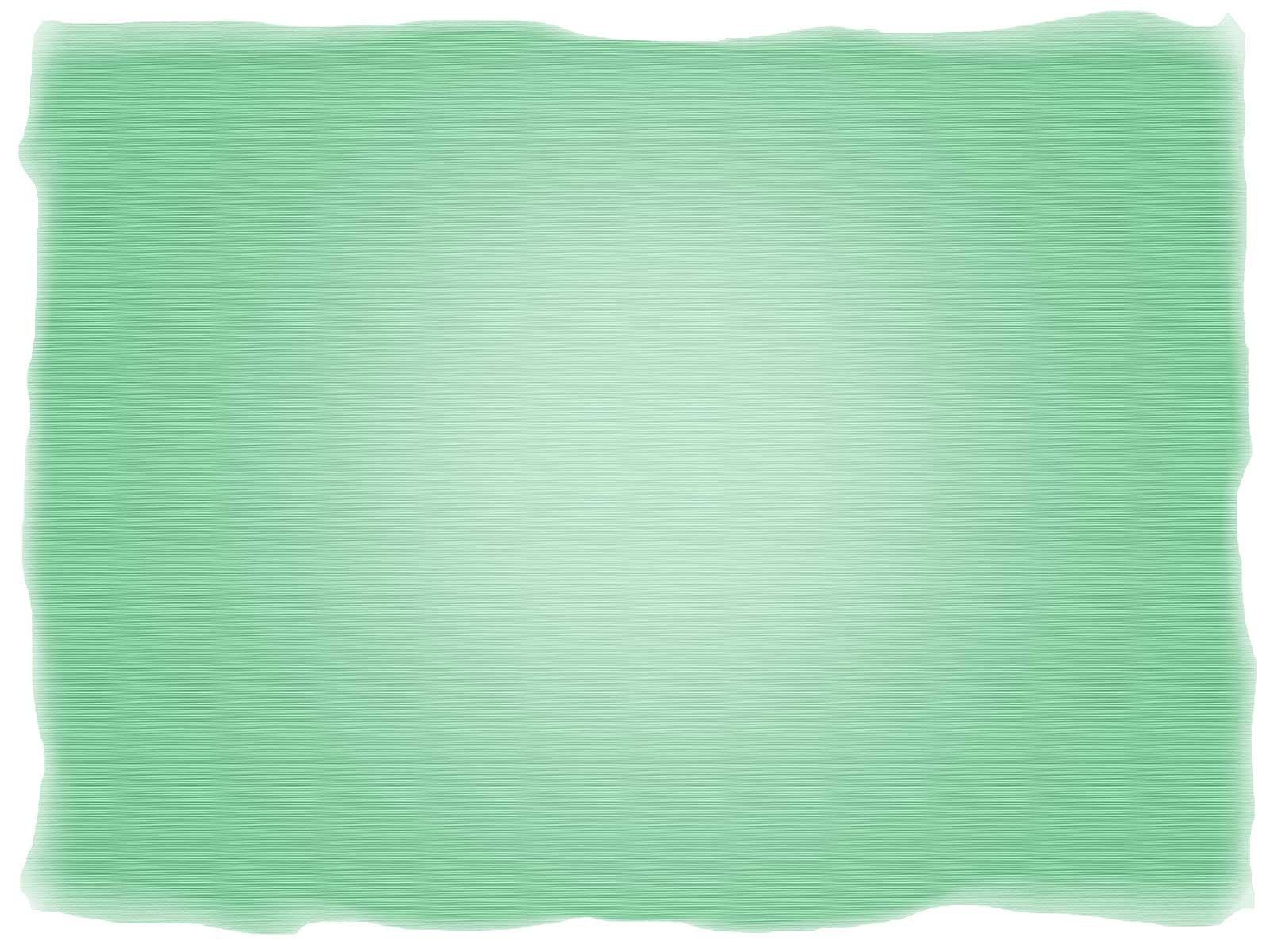 Lumpur erosi sebagai akibat pengelolaan tanah yang kurang baik  dapat mengendap di pantai-pantai dan mematikan kehidupan karang.

Senyawa organik di dalam proses penguraiannya dapat mengambil zat asam dari air terlalu banyak, sehingga membahayakan kehidupan di tempat itu. 

Pencemaran bahan kimia  berdampak negatif pada biota air karena dapat  mengakibatkan gagalnya fungsi biologi seperti metabolisme, reproduksi, fotosintesis, dan pengikatan nutrien.
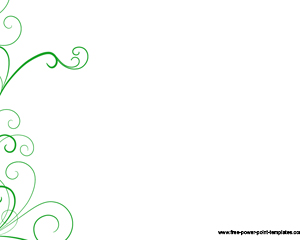 Pencemaran limbah ke lingkungan perlu diperhatikan dan diantisipasi dengan baik, khususnya terhadap air sungai, karena air sungai dipakai penduduk untuk berbagai keperluan. 

Pencemaran sungai oleh air buangan ditinjau dari sudut mikrobiologi antara lain : pencemaran bakteri patogen dan non patogen serta bahan organik.
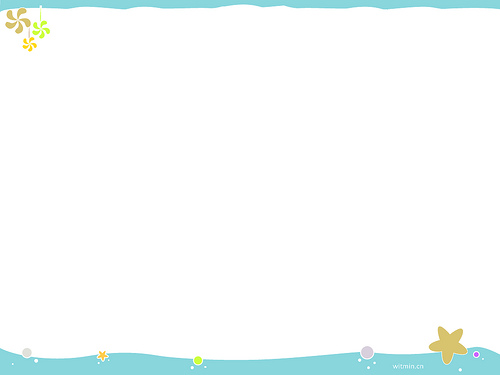 Banyaknya bahan organik akan merangsang pertumbuhan mikroorganisme menjadi pesat. Hal ini mengakibatkan pemakaian oksigen akan cepat dan meningkat, akibatnya kadar oksigen terlarut dalam air akan menipis sehingga mengakibatkan mikroorganisme dan organisme air lainnya yang memerlukan oksigen akan mati. 

Ekologi air akan berubah drastis. Keadaan menjadi anaerobik, sehingga air sungai menjadi tidak baik bagi pertumbuhan bagi biota air.
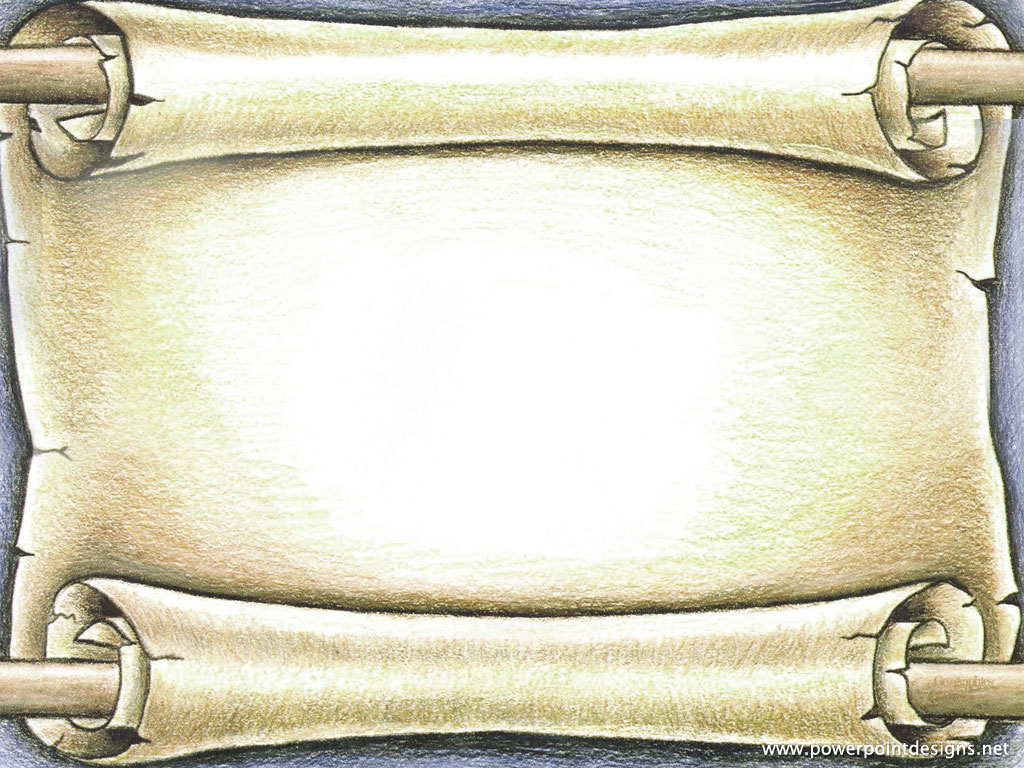 TERIMA KASIH
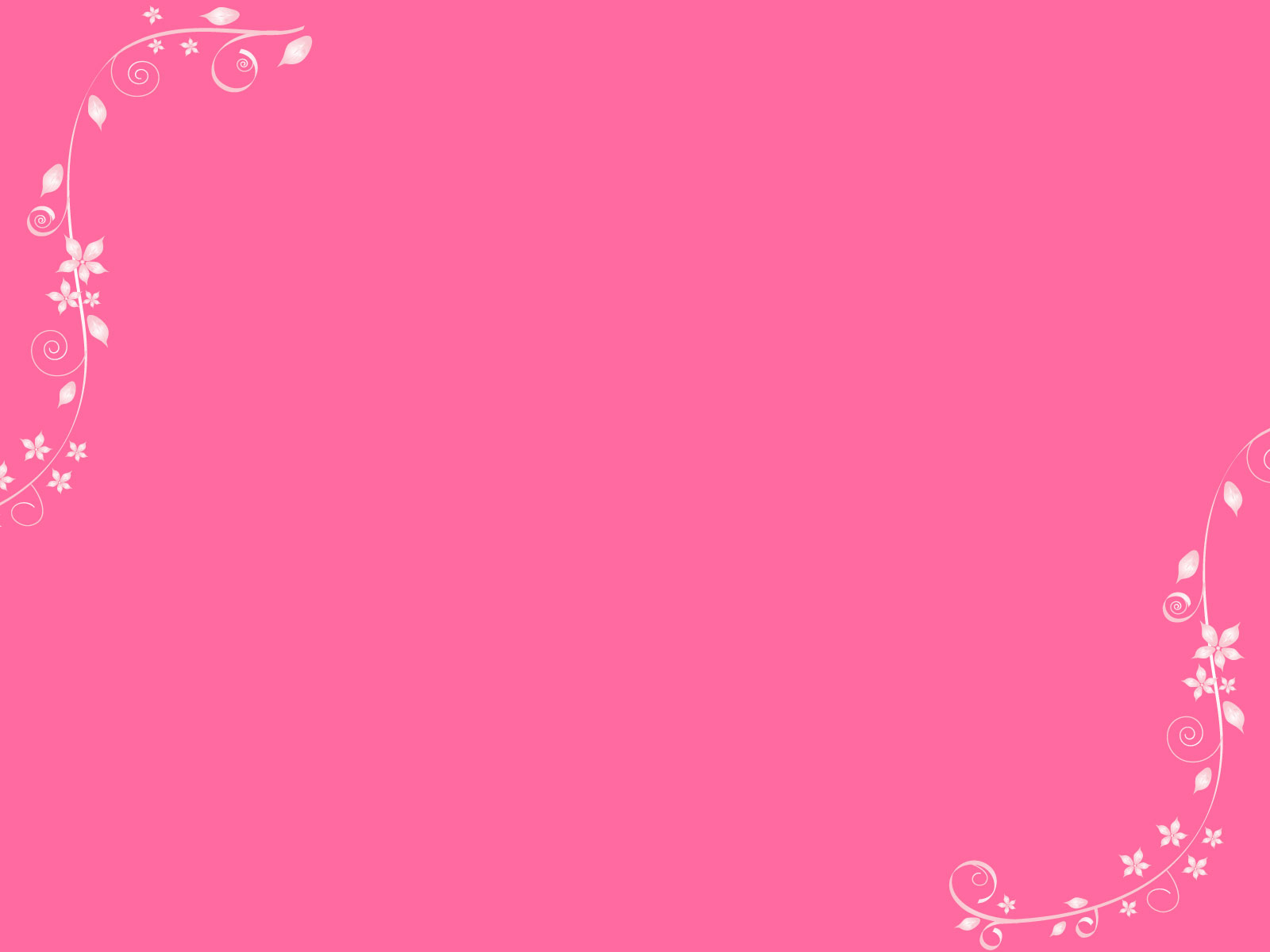 TUGAS

Studi kasus mengenai perairan di Indonesia, mencakup kualitas perairan tersebut (parameter fisika, kimia, dan biologi) dan jenis pencemaran yang telah terjadi.

FORMAT MAKALAH:
I        PENDAHULUAN (Latar belakang, Tujuan)
II      TINJAUAN PUSTAKA
III     PEMBAHASAN
IV     KESIMPULAN
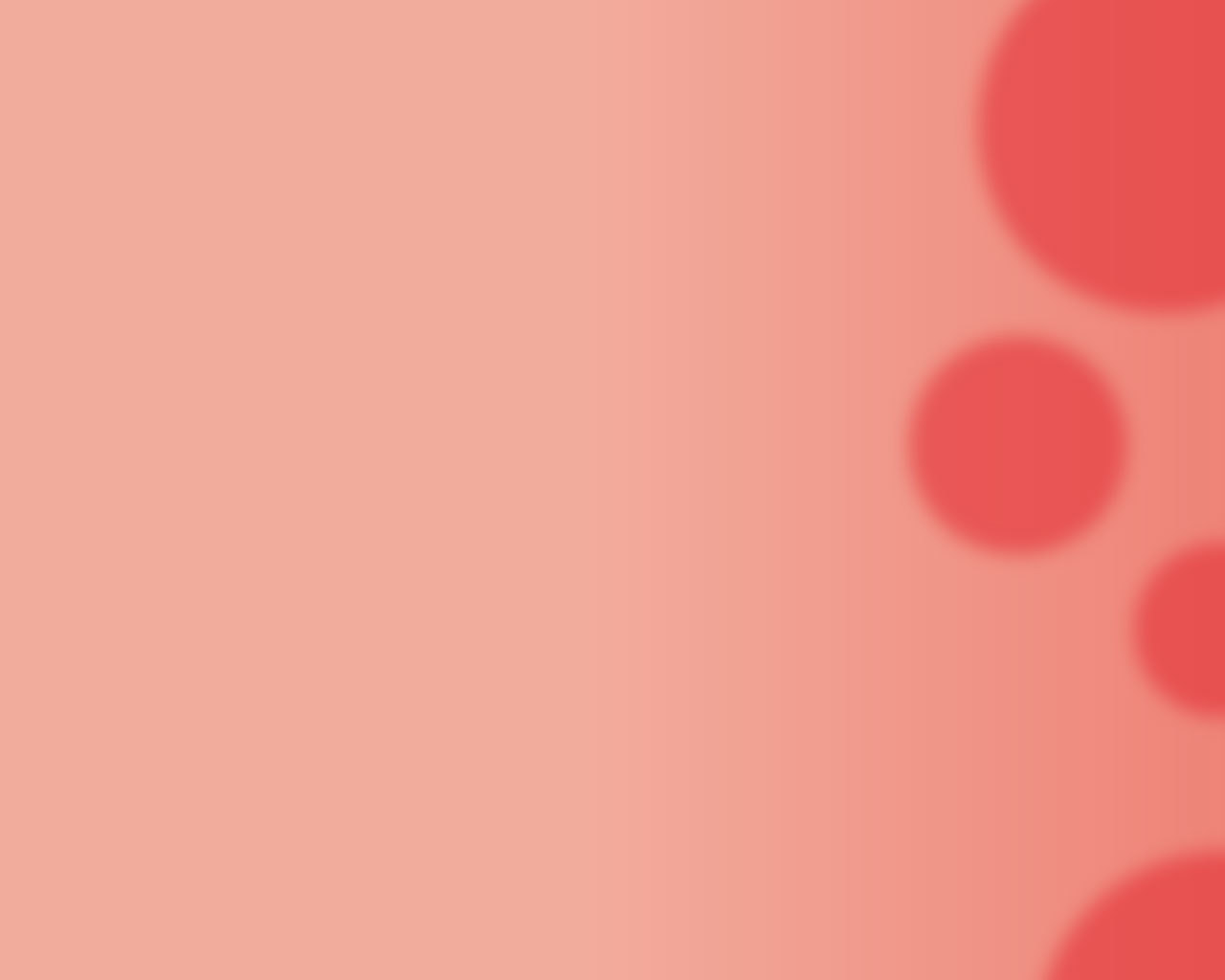 Makalah di kumpul tanggal 22 Mei 2014